BOLETIM TÉCNICO DE SUPERAÇÃO DO ANALFABETISMO
PEDRO ALEXANDRE	(BA)
O Pacto Nacional pela Superação do Analfabetismo e Qualificação na Educação de Jovens e Adultos busca superar o analfabetismo; elevar a escolaridade; ampliar a oferta de matrículas da educação de jovens e adultos (EJA) nos sistemas públicos de ensino, inclusive entre os estudantes privados de liberdade; e aumentar a oferta da EJA integrada à educação profissional.
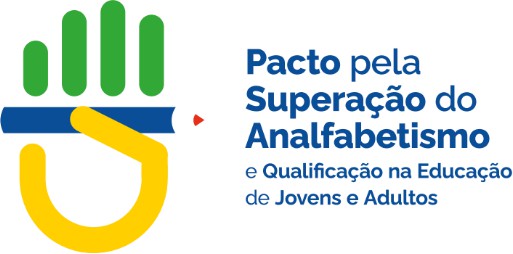 68 milhões de pessoas com 18 anos ou mais não concluíram a educação básica. Isso representa quase 1/3 da população brasileira
Em 2023, havia cerca de 11,4 milhões de pessoas com 15 anos ou mais não alfabetizadas no Brasil.
SITUAÇÃO DO MUNICÍPIO
Entre os 417 municípios baianos, o seu município ocupa a 417ª posição no ranking de superação do analfabetismo
Nº total de pessoas com 15 anos ou mais não alfabetizadas
3.380
Aderiu ao Pacto EJA?
Sim
Taxa de analfabetismo
31,9%
Aderiu ao PBA?
NÃO
Nº de escolas de EJA no município
2
ANALFABETISMO POR FAIXA ETÁRIA
Entre as pessoas não alfabetizadas, qual é a % de cada grupo etário?